桃園-龍潭法拍屋
百年二街百年大鎮 潛龍國小旁
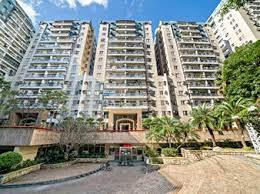 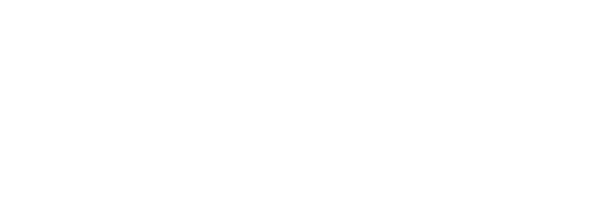 494.5萬/第1拍
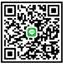 建35.34坪   生活機能佳
0908-789-678
矯先生
專營桃園法拍屋 歡迎來電委託